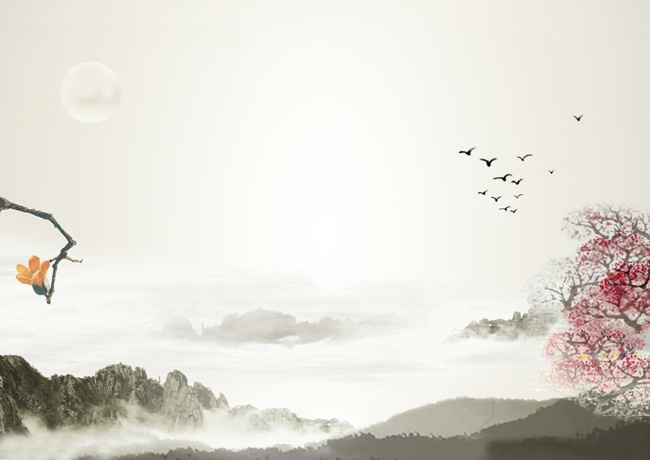 教育部全校型中文閱讀書寫課程革新推動計畫
全人觀點‧從心讀寫
105-1
「中文閱讀與表達」授課教師
陳憶蘇、熊仙如、林麗美
陳金英、施寬文、楊雅琪
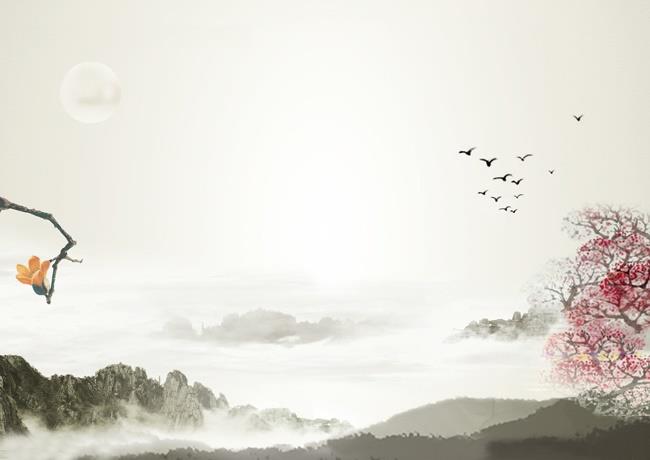 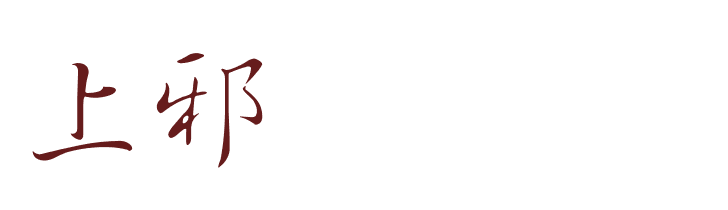 簡報製作：陳金英 老師
陳思穎 助理
2016/11
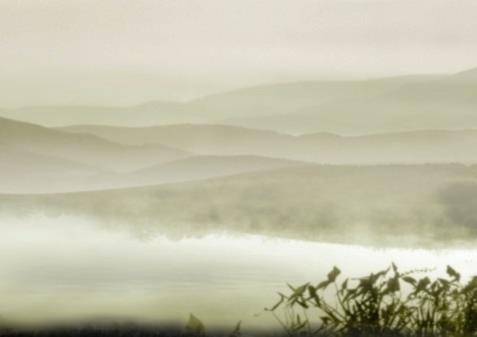 〈上邪〉取自漢代樂府，
為〈饒歌十八曲〉之一。
饒歌：漢代的武樂，
用於軍旅之中，以壯軍威、揚士氣的凱歌
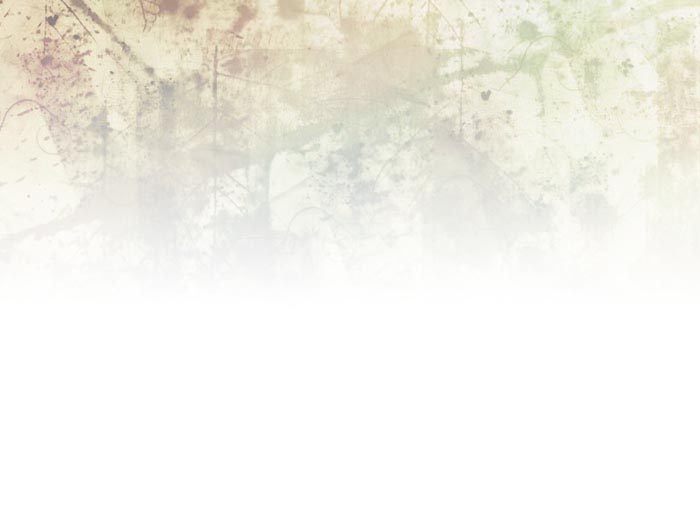 樂府
合樂而唱的歌詩
秦代
起源於秦代，
本指管理音樂的官府。
漢武帝擴大「樂府官署」規模，
採民間歌謠以入樂、
或以文人詩頌入樂。
兩漢
官署名稱→詩歌體裁
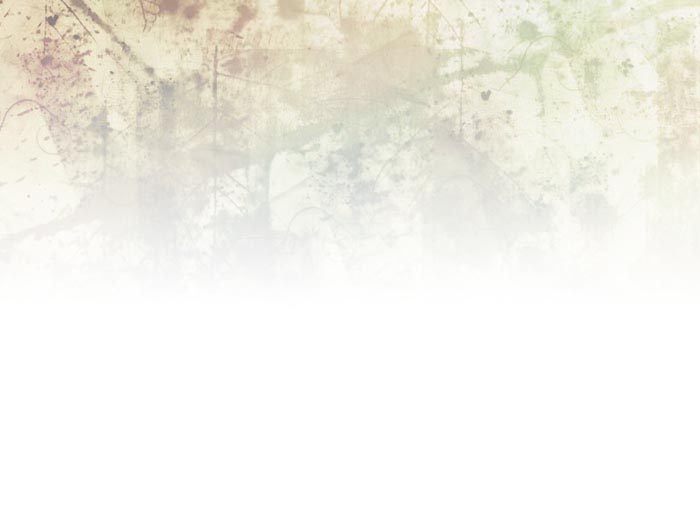 樂府特色
作者：民間百姓或貴族文士。
內容：各地民間歌謠，內容多敘事寫實。
形式：可以入樂、可以歌唱。
        句數、字數、平仄、對仗皆無規定，
        押韻較靈活寬鬆。
語言風格：樸質自然。
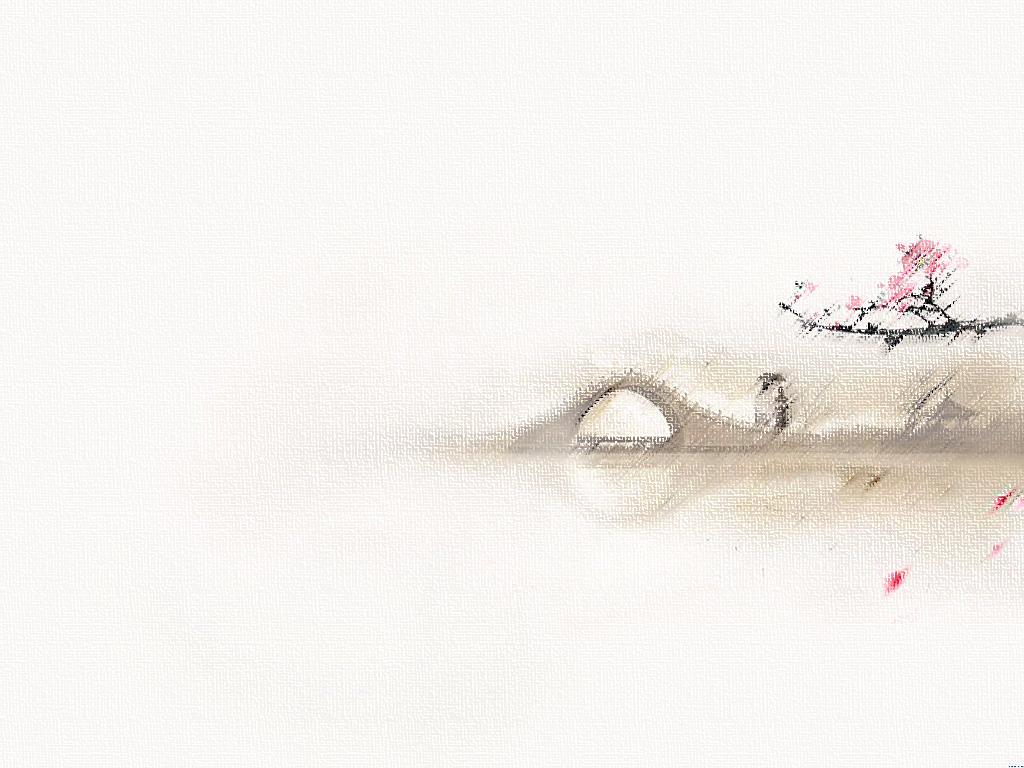 上邪！
我欲與君相知，長命無絕衰。
正面陳述，
女子對愛情堅定不移。
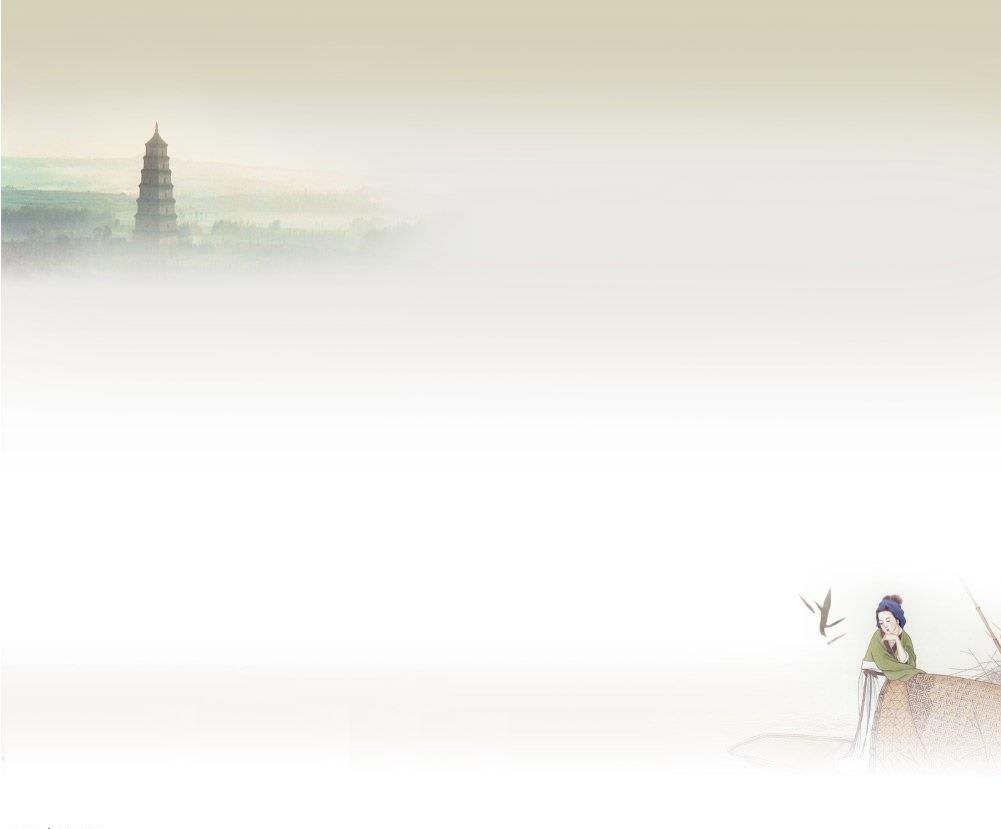 山無陵，江水為竭，冬雷震震，
夏雨雪，天地合，
乃敢與君絕。
反面誓證，
信守執著生死不渝的愛情。
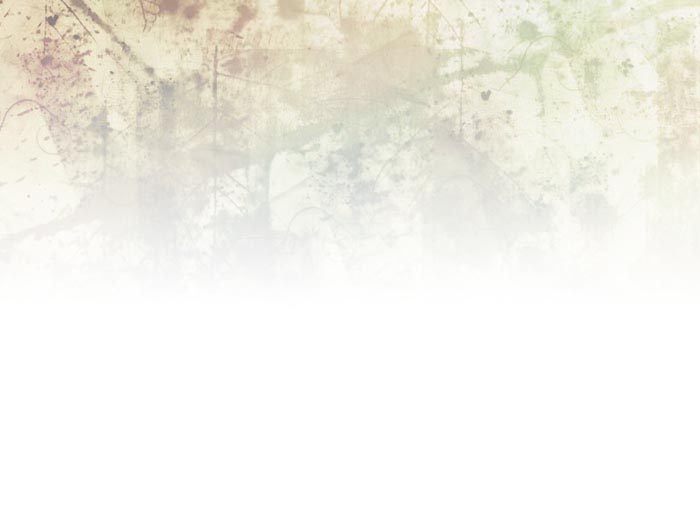 〈上邪〉賞析
〈上邪〉源於北地，描述北方女子大膽率真，對愛情堅定不悔，天地可鑑的表白。
關鍵句：我欲與君相知
熾烈直白，真情流露無虛偽
「夏雨雪」→「六月飛霜」
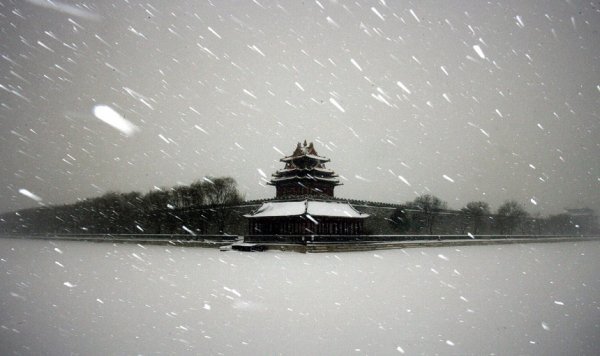 六月飛霜
元代關漢卿〈竇娥冤〉
敘述孝順善良媳婦—竇娥，被陷害後又被貪官誣打成招，臨終發下三個誓願：
血染白綾
天降大雪
大旱三年
來表明自己蒙受冤屈，結果全部應驗。
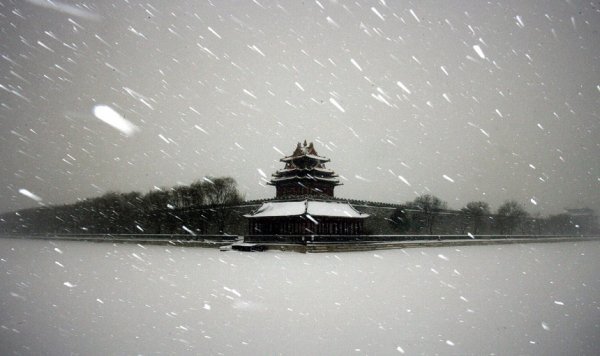 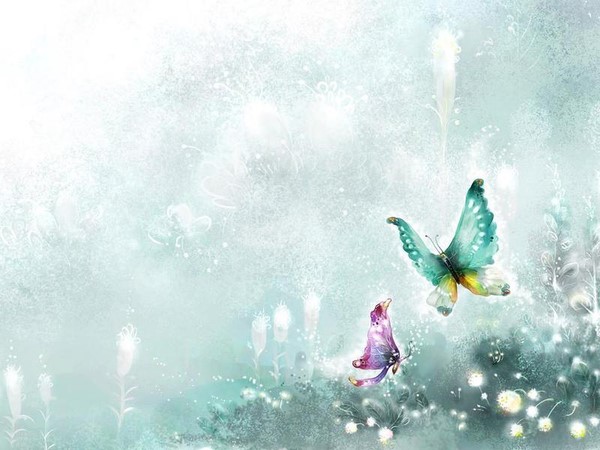 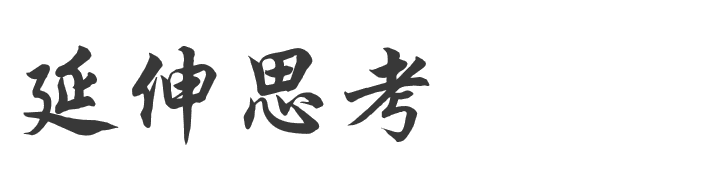 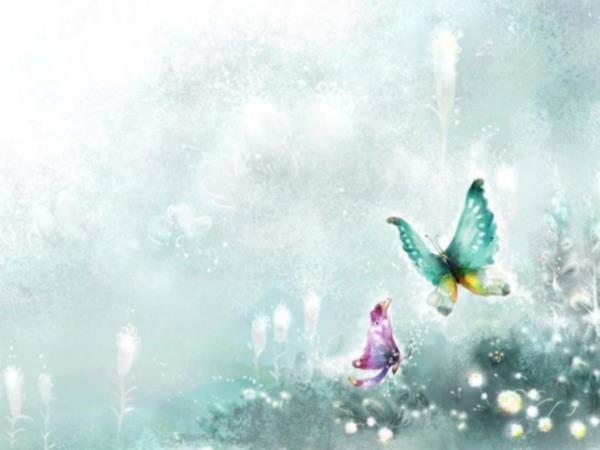 詩中女子堅守對男子的愛戀，
若時間推移至現代，你認為
真存在著「生死不渝」的愛嗎？
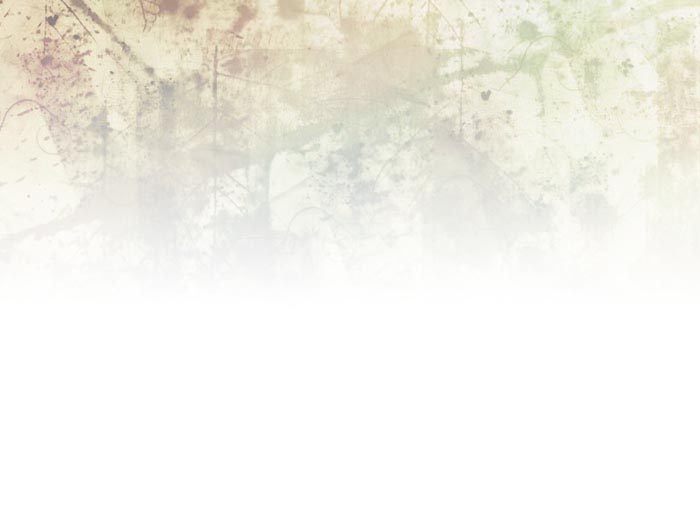 資料來源
維基百科—樂府
中華百科全書—饒歌
中國風素材 https://www.google.com.tw/search?espv=2&biw=1366&bih=662&tbm=isch&sa=1&q=%E4%B8%AD%E5%9C%8B%E9%A2%A8+%E7%B4%A0%E6%9D%90&oq=%E4%B8%AD%E5%9C%8B%E9%A2%A8&gs_l=img.3.3.0l10.2074.2319.0.5524.2.2.0.0.0.0.201.280.1j0j1.2.0....0...1c.1.64.img..0.2.278.Tq4EeZzjAPA#imgrc=CoDJzC12io5ltM%3A
中國風背景1 http://pic1.ooopic.com/00/94/67/48b1OOOPICcb.jpg
中國風背景2 http://img.cxdq.com/d/file/2015/09-23/aca2b08069307602f76da2efc0375180.jpg
中國風背景3 https://www.google.com.tw/search?q=%E5%8F%A4%E5%85%B8%E9%A2%A8%E8%83%8C%E6%99%AF&espv=2&biw=1366&bih=662&source=lnms&tbm=isch&sa=X&ved=0ahUKEwjIkbWCpsnQAhXJHpQKHdXADq0Q_AUIBigB#imgrc=CJNve5hyctSMTM%3A
中國風背景4 http://www.jpppt.com/uploads/allimg/130424/1-1304241R025546.jpg
雪景 http://www.cpanet.org.cn/cms/upimg/userup/1001/06112G4E43_lit.jpg
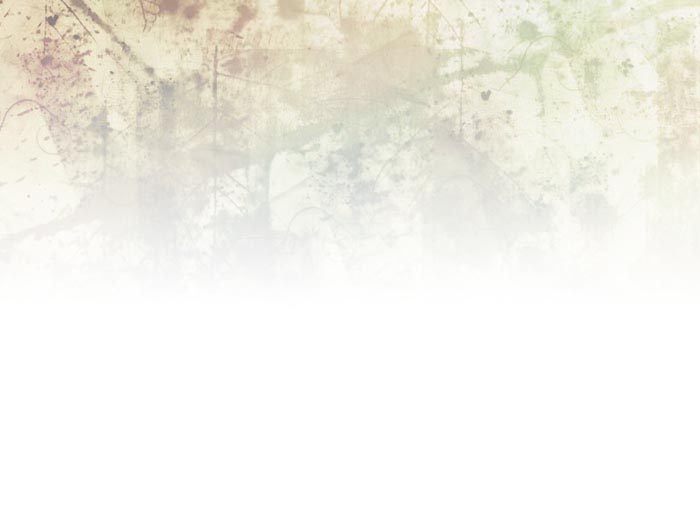 資料來源
蝴蝶http://img.zymk.cn/bbs/forum/201205/01/104626jhzjxb07zqsh4pp7.jpg